US06CMIC21
Molecular Biology
Unit: 3:  Genetic engineering-I
  Outline of Gene cloning 
   Biotechnology: The biological principles, M.D. Trevan and Gould. 
   11th reprint 2002 Page no.118-119
  Isolation of DNA and RNA.
    Practical Biochemistry: Principles and Techniques – K. Wilson 
    and Walker, 5th Edition, (Cambridge low price edition) 
    Page no.105-108
  Enzymes and steps in gene cloning: 
    (1) Restriction Endonucleases: Types, nomenclature, recognition 
          sequences and cleavage pattern
    (2) DNA ligase and ligation
    (3) Modifications of cut ends  
    B.D. Singh  B.Sc edition , Kalyani publishers 
     (1) Page no.12 to 19 (2) & (3) Page no.62-65
DNA sequencing : Maxam Gilbert and Sanger sequencing
   B.D. Singh  B.Sc edition , Kalyani publishers
   Page no. 84 to 87
 Salient features of  ideal  vector. 
   B.D. Singh  B.Sc edition , Kalyani publishers
   Page no. 38 to 39
 Vectors used in genetic engineering. 
   Principles of Molecular Biology by Veer Bala Rastogi   2nd edition

  Plasmids(PBR 322, PUC 18) Page no. 373-374
  Bacteriophages : lambda, Page no. 375
  Cosmids, Page no. 376
  Artificial chromosome vectors: YAC and BAC Page no. 378-380
 
 C-DNA library preparation 
   B.D. Singh  B.Sc edition , Kalyani publishers
   Page no. 20 to 21 Figure on Page no.20
Outline of gene cloning
   Gene cloning was initially made possible by technical   
    developments, such a isolation of enzymes which would cut DNA 
    at precisely defined locations (restriction endonuclease), or those 
    which would covalently join DNA fragments (ligases), and 
    advances still often depend the development of new enzymes or 
    other biochemical.
  We are experiencing an explosion in the publication of new 
    techniques related to cloning, and this proliferation of technical 
    information, combined with an extend jargon, can easily blind 
    the novice to the basic principles of cloning. 
  Once these are understood, it is much easier to see where new 
    techniques fit in to the cloning process. 
  The aim of this section is to outline the strategies employed for 
    gene cloning, and so introduce those techniques which are most 
   commonly used.
There are several possible reasons for wishing to clone a 
    particular piece of DNA. One might wish to introduce into 
    bacterial cells a gene coding for a valuable polypeptide, in such a 
    way that the cells would produce large amounts of the   
    polypeptide. 
  This is the approach which has received most publicity, resulting 
    in the production by bacteria of such polypeptides as insulin, 
    interferon and growth hormone. 
  As will be seen later, DNA can also be cloned in eukaryotic cells, 
    with the aim either of using the cells as biochemical 'factories', or 
    in order to modify the properties of the cell to mastake them 
    better suited to our needs. 
  However, in practice gene cloning is carried out most often to 
    produce enough DNA for subsequent analysis by, for example, 
    sequencing.
Gene cloning is essentially the insertion of a specific piece of 
    foreign DNA into a cell, in such a way that the inserted DNA is 
    replicated and handed on to daughter cells during cell division. 
  This process occurs naturally, as demonstrated by the rapid 
    spread of multiple resistance to antibiotics through populations 
    of bacteria under the appropriate selective pressure. However, 
    transfer of DNA normally occurs only between closely related 
    strains of bacteria, and there is little control over which DNA  
    fragments are transferred. 
The main steps of gene cloning are as follow:
Isolation of the gene (or other piece of DNA) to be cloned. 
Insertion of the gene into another piece of DNA, called a vector, which will allow it to be taken up by bacteria and replicated within them as the cells grow and divide.
Transfer of the recombinant vectors into bacterial cells, either by transformation or by infection using viruses
Selection of those cells which contain the desired recombinant 
       vectors 
(5) Growth of the bacteria; this can be continued indefinitely, to give as much cloned DNA as is needed.
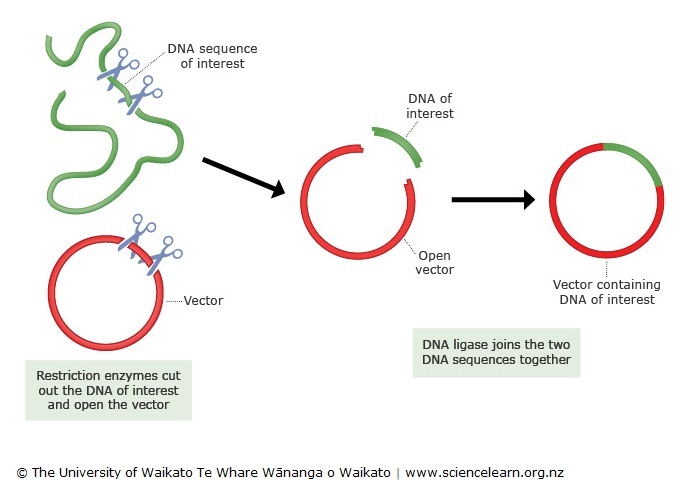 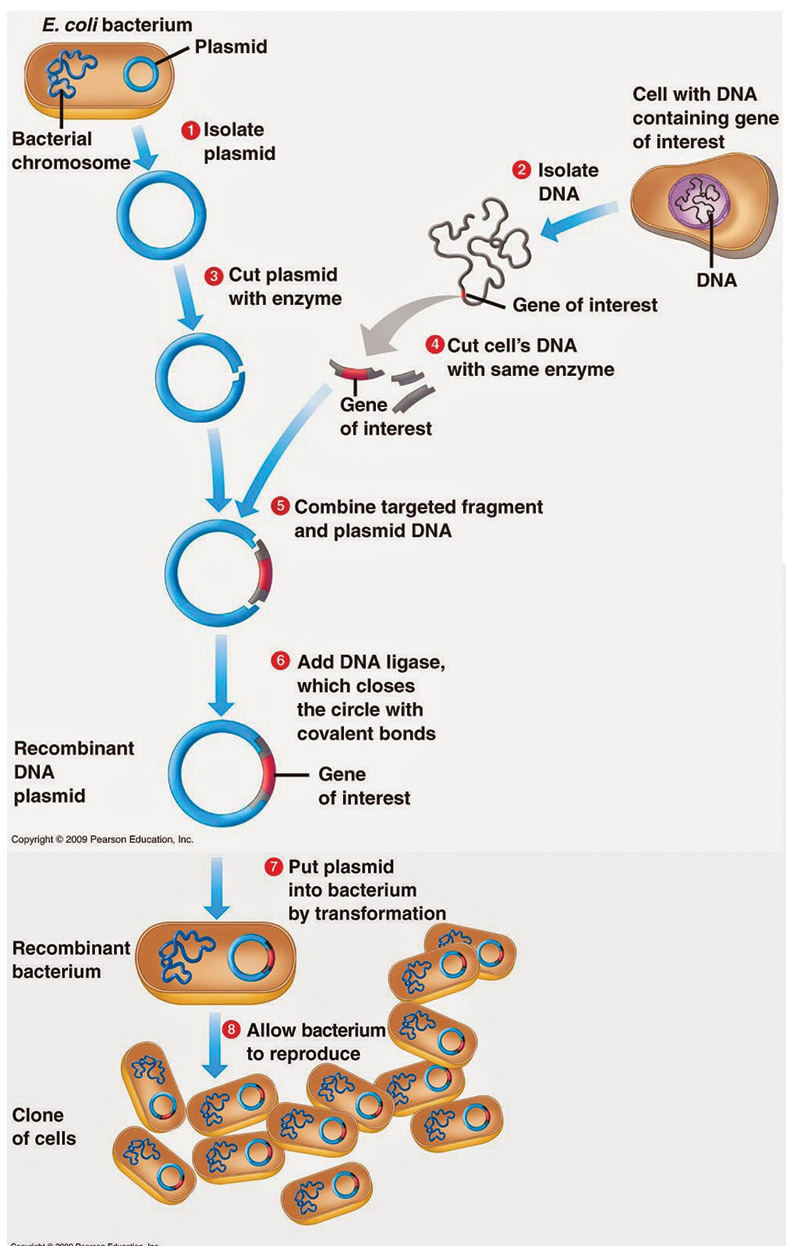 For Gene Cloning Following topics we have to understand:
(1) Isolation of DNA and RNA
(2) Restriction Endonucleases: Types, nomenclature, recognition 
      sequences and cleavage pattern
(3) DNA ligase and ligation
(4) Modifications of cut ends 
(5) DNA sequencing : Maxam Gilbert and Sanger sequencing 
(6) Salient features of  ideal  vector. 
(7) Vectors used in genetic engineering. 
      Plasmids(PBR 322, PUC 18)
      Bacteriophages : lambda
      Cosmids
      Artificial chromosome vectors: YAC and BAC 
(8) C-DNA library preparation
Isolation of DNA
The use of DNA for analysis or manipulation usually requires that 
    it is isolated and purified to a certain extent. 
  DNA is recovered from cells by the gentlest possible method of 
    cell rupture to prevent the DNA from fragmenting by mechanical 
    shearing. 
  This is usually carried out in the presence of EDTA which chelates 
    the Mg2+ ions needed for enzymes that degrade DNA termed 
    DNase.
 Ideally, cell walls, if present, should be digested enzymatically (eg. 
   lysozyme treatment of bacteria), and the cell membrane should 
   be solubilised using detergent. If physical disruption is necessary, 
   it should be kept to a minimum, and should involve cutting or 
   squashing of cells, rather than the use of shear forces. 
 Cell disruption (and most subsequent steps) should be per formed 
   at 4°C, using glassware and solutions that have been autoclaved 
   to destroy DNase activity.
After release of nucleic acids from the cells, RNA can be removed 
   by treatment with ribonuclease (RNase) that has been heat-
   treated to inactivate any DNase contaminants; RNase is relatively 
   stable to heat as a result of its disulphide bonds, which ensure 
   rapid renaturation of the molecule on cooling. 
  The other major contaminant, protein, is removed by shaking the 
    solution gently with water-saturated phenol, or with a 
    phenol/chloroform mixture, either of which will denature 
    proteins but not nucleic acids. 
  Centrifugation of the emulsion formed by this mixing produces a 
   lower, organic phase, separated from the upper, aqueous phase  
   by an interface of denatured protein. 
  The aqueous solution is recovered and deproteinised repeatedly, 
   until no more material is seen at the interface. Finally, the 
   deproteinised DNA preparation is mixed with two volumes of 
   absolute ethanol, and the DNA allowed to precipitate out of 
   solution in a freezer.
After centrifugation, the DNA pellet is redissolved in a buffer 
   containing EDTA to inactivate any DNase present. This solution 
   can be stored at 4  ̊C for at least a month. 
 DNA solutions can be stored frozen although repeated freezing 
   and thawing tends to damage long DNA molecules by shearing. 
  The procedure described above is suitable for total cellular DNA. 
    If the DNA from a specific organelle or viral particle is needed, it 
    is best to isolate the organelle or virus before extracting its DNA, 
    since the recovery of a particular type of DNA from a mixture is 
    usually rather difficult. 
  Where a high degree of purity is required DNA may be subjected 
    to density gradient ultracentrifugation through caesium chloride 
    which is particularly useful for the preparation of plasmid DNA. 
  It is possible to check the integrity of the DNA by agarose gel 
   electrophoresis and determine the concentration of the DNA by 
   using the fact that 1 absorbance unit equates to
   50 x A260 = Concentration of DNA sample (ug ml-1).
Isolation of DNA
Isolation of RNA
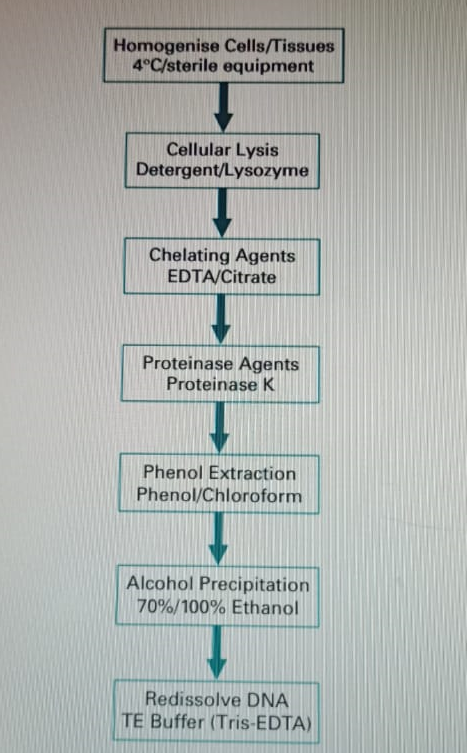 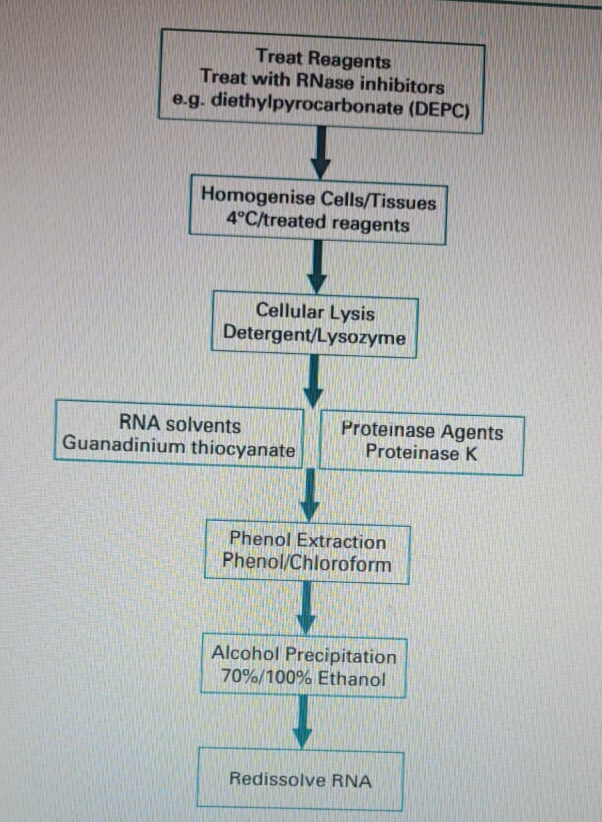 Isolation of RNA
The methods used for RNA isolation are very similar to those 
    described above for DNA.
 However, RNA molecules are relatively short, and therefore less 
   easily damaged by shearing, so cell disruption can be rather 
   more vigorous. 
  RNA is, however, very vulnerable to digestion by RNases which 
   are present endogenously in various concentrations in certain 
   cell types and exogenously on fingers, Gloves should therefore 
   be worm, and a strong detergent should be included in the 
   isolation medium to immediately denature any RNases. 
  Subsequent deproteinisation should be particularly rigorous, 
   since RNA is often tightly associated with proteins. 
  DNase treatment can be used to remove DNA, and RNA can be 
   precipitated by ethanol. One reagent in particular which is 
   commonly used in RNA extraction is guanadinium thiocyanate 
   which is both a strong inhibitor of RNase and a protein denaturant.
It is possible to check the integrity of an RNA extract by analyzing 
   it by agarose gel electrophoresis. The most abundant RNA 
   species, the r RNA molecules 23S and 16S for prokaryotes and 
   18S and 28S for eukaryotes, appear as discrete bands on the 
   agarose gel and thus indicate that the other RNA components are 
   likely to be intact. This is usually carried out under denaturing 
   conditions to prevent secondary structure formation in the RNA. 
 The concentration of the RNA may be estimated by using UV 
   spectrophotometry. At 260 nm 1 absorbance unit equates to 40   
   ug ml-1 of RNA therefore:

   40 x A260 = Concentration of DNA sample (ug ml-1)

 In many cases it is desirable to isolate eukaryotic mRNA which 
   constitutes only2-5% of cellular RNA from a mixture of total RNA 
   molecules. This may be carried out by affinity chromatography on 
   oligo(dT)-cellulose columns.
Restriction Endonucleases: 
Types, nomenclature, recognition sequences and cleavage pattern
“ Endonucleases are enzymes that produce internal cuts, called 
       cleavage, in DNA molecules”
  Many endonucleases cleave DNA molecules at random sites. But 
    a class of endonucleases cleaves DNA only within or near those 
    sites, which have specific base sequences, such endonucleases  
    are known as restriction endonucleases, and the sites recognized 
    by them are called recognition sequences or recognition sites.
  The recognition sequences are different and specific for the 
   different restriction endonucleases or restriction enzymes. 
  Restriction enzymes were discovered due to and named after the 
    phenomenon of host restriction of bacterial phages.
The presence of restriction enzymes was postulated by W. Arber 
    during 1960s, while the first true restriction endonuclease was 
    isolated in 1970. 
  Smith, Nathans and Arber were awarded the Nobel Prize for 
    Physiology and Medicine in 1978 for the discovery of 
    endonucleases.
“ Restriction endonucleases are indispensable for DNA cloning 
   and sequencing. They serve as the tools for cutting DNA 
   molecules at predetermined sites, which is the basic 
   requirement for gene cloning or recombinant DNA technology”
Types of Restriction Endonucleases
There are three distinct types of restriction endonucleases. 
Type I restriction endonucleases are complex endonucleases, 
       and have recognition sequences of about 15 bp: they cleave the DNA about 1000 bp away from the 5'-end of the sequence "TCA" located within the recognition site, e.g.. EcoK, EcoB etc.
Type II restriction endonucleases are remarkably stable and induce cleavage either, in most cases, within their recognition sequences or very close to them. More than 350 different type II endonucleases with over 100 different recognition sequences are known. They require Mg+2 ions for cleavage. The first type II enzyme to be isolated was Hind II in 1970. Only type II restriction endonucleases are used for restriction mapping and gene cloning. 
Type III restriction endonucleases are intermediate between the type I and type II enzymes, they cleave DNA in the immediate vicinity of their recognition sites, e.g., EcoP1, EcoP15. HinflII etc.
Nomenclature  of Restriction Endonucleases
The nomenclature of restriction endonucleases follows a general 
   pattern. 
The first letter of the name of genus in which a given enzyme is 
       first discovered is written in capital. 
This is followed by the first two letters of species name of the organism. These three letters are generally written in italics, e.g., Eco from Escherichia coli, Hin from Haemophilus influenzae, etc. 
Strain or type identification is depicted next in Roman, e.g.. Ecok: 
When an organism produces more than one enzyme, they are identified by sequential Roman numerals, e.g., the different enzymes produced by H. influenzae strain Rd are named Hind Il, Hind III, etc. (Table 2.1).
The recognition sequences
The recognition sequences for Type II endonucleases form 
   palindromes with rotational symmetry. 
 In a palindrome, the base sequence in the second half of a DNA 
  strand is the mirror image of the sequence in its first half: 
  consequently, the complementary DNA strand of a double helix    
  also shows the same situation. 

            5’ GAA   AAG 3’                               5’ GAA   AAG 3’
					   3’  CTT    TTC  5’
         (1) Single Strand		             (2) Double Strand

  A palindromic sequence. 
  (1) Sequence in a single DNA strand, 
  (2) Sequence in a DNA double helix. 
  The arrow represents the axis of symmetry.
But in a Palindrome with rotational symmetry, the base sequence 
  in the first half of one strand of a DNA double helix is the mirror 
  image of the second half of its complementary strand. Thus in  
  such palindromes, the base sequence in both the strands of a DNA 
  duplex reads the same when read from the same end 
  (either 5' or 3) of both the strands. 
 
                      5’ GAA   TTC  3‘
                      3’ CTT    AAG 5 
               Eco RI RECOGNITION SITE
   A palindrome with rotational symmetry. The arrow represents the   
   axis of symmetry. 
  Most of the type II restriction endonucleases have recognition 
   sites of 4, 5 or 6 bp (base pairs), which are predominantly GC-rich.  
 Some restriction enzymes have ambiguities in their recognition 
  sites, e.g. Eco R II, so that they may recognize up to 4 different 
  target sequences.
Cleavage pattern of Restriction Endonucleases
Most type II restriction endonucleases cleave the DNA molecules 
   within their specific recognition sequences, but some produce 
   cuts immediately outside the target sequence, e.g., NlaIII, Sau3A, 
   etc. 
  Most enzymes produce staggered cuts in which the two strands 
    of a DNA double helix are cleaved at different locations; this 
    generates protruding (3- or 5'-) ends, i.e., one strand of the 
    double helix extends some bases beyond the other. 
  Due to the palindromic (symmetrical) nature of the target sites, 
   the two protruding ends generated by such a cleavage by a given 
   enzyme have complementary base sequence. As a result, they 
   readily pair with each other; such ends are called cohesive or 
   sticky ends.
An important consequence of this fact is that when fragments 
   generated by a single restriction enzyme from different DNAs are 
   mixed, they join together due to their sticky ends. Therefore, this 
   property of the restriction enzymes is of great value for the 
   construction of recombinant.


     5’------ GAATTC ------3’                    5’ -----G        AATTC ------ 3’
     3’------ CTTAAG ------5’                    3’ -----CTTAA        G -------5’

              EcoRI Cleavage		5’ Protruding Ends


     5’-------CATG---------3’                      5’-------CATG   --------3’
     3’-------GTAC---------5’                      3’-------        GTAC----5’ 

             NlaIII Cleavage                            3’ Protruding Ends
Protruding End
Some restriction enzymes, on the other hand, cut both the 
   strands of a DNA molecule at the same site so that the resulting 
   termini or ends have blunt or flush ends in which the two strands 
   end at the same point.

       
       5’ --------AGCT---------3’                     5’-------AG   CT-------3’
       3’ --------TCGA---------5’                     3’-------TC    GA-------5’

            AluI Cleavage                                            Blunt Ends
The blunt cut ends also can be effectively utilized for construction 
   of recombinant DNAs following one of several strategies. MODIFICATION OF CUT ENDS
   The 3'-ends of DNA strands always carry a free hydroxyl (-OH) 
     group. while their 5'-ends always bear a phosphate group. 
   Often the ends produced by restriction enzymes have to be 
    modified for further manipulation of the fragments: some of the 
     modifications are summarized below.
Removal of the 5’ phosphate group of vector DNA by alkaline 
       phosphatase treatment in order to prevent vector circularization during DNA insert integration
2.    Addition of a phosphate group to a free 5’ hydroxyl group by T polynucleotide kinase.
3.    Removal of the protruding ends by digestion with say, SI nuclease, this enzyme digests both 3’ and 5’ protruding ends.
Filling in of the protruding ends by extending the recessed (shorter) strand with, say, Klenow fragment of E.coli DNA polymerase I (Both the strategies 3 and 4 generate blunt ends which can be ligated by T4 polynucleotide ligase.)
Synthesis of single-stranded tails (protruding ends) at the ends of blunt-ended fragments by the enzyme terminal deoxynucleotidyl transferase; this is called tailing. This reaction can be used to generate protruding ends of defined sequence, poly A tails on the 3'-ends of the DNA insert and poly T tails on the ends of the vector ,the protruding ends of the DNA insert and the vector will, therefore, base pair under annealing conditions.       Fragment I                         Fragment II
                               5’-------------3’                    5’-------------3’
                               3’-------------5’                    3’-------------5’
                    Poly A tail                                                       Poly T tail
                              5’-------------AAAA 3’          5’-------------TTTT 3’
                  3’ AAAA -------------5’           3’TTTT -------------5’
Linkers are the chemically synthesized, Self complementary, double stranded DNA oligonucleotides containing on it one or more restriction sites for cleavage by restriction enzymes, e.g. Eco RI, Hind III, Bam HI, etc. Linkers are ligated to blunt end DNA by using DNA ligase. Both the vector and DNA are treated with restriction enzyme to develop sticky ends. The staggered cuts i.e. sticky ends are then ligated with T4 DNA ligase.
 Blunt ended DNA Fragment                            Linker sequence
             5’----------3’                                            5’ CCGAATTCGG3’
             3’----------5’                                            3’GGCTTAAGCC5’
                            Linker      DNA Fragment         Linker
                  5’CCGAATTCGG3’--------------- 5’ CCGAATTCGG3’
                  3’GGCTTAAGCC5’--------------- 3’GGCTTAAGCC5’

                                   GGG---------------CCCTTAA
                          AATTCCC----------------GGG
                  DNA sequence with Eco RI Cohesive Ends
Adaptors are short, chemically synthesized DNA double strands, which can be used to link the ends of two DNA molecules that have different sequences at their ends. There are different kinds of adaptors suited for different purposes. For example, a conversion adaptor is used to join a DNA fragment or insert cut with one restriction enzyme, say. EcoRI, with a vector opened with another enzyme, e.g. BamHI. These adaptors have the recognition sequences of different endonucleases at their ends. For example, the conversion adaptor in Fig. has recognition sequence for BamHI at one end and that for EcoRI at the other. This adaptor can be used to convert the cohesive end generated by BamHI to one produced by EcoRI or vice-versa.
Bam HI    Pairing                  Eco RI    Pairing 
  Single stranded       5’ GATCCTCGAG  3’            5’ AATTCTCGAG 3’
  oligonucleotide

                                                        Bam HI
  Double stranded                        5’ GATCCTCGAG
  Adaptor                                                     GAGCTCTTAA 5’ 
                                                                                       Eco RI
------------------
------------------CTAG
                        Bam HI 
 
                                         -----------------GATCCTCGAG   Eco RI
                                         -----------------CTAGGAGCACTTAA
                               DNA fragment   Bam HI
						Adaptor
INTEGRATION OF THE DNA INSERT INTO THE VECTOR
  Once the DNA fragments to be cloned are prepared and the 
    appropriate vector is selected. 
  The DNA segments will have to be integrated into the vector at an 
    appropriate site. The vector is cut open with a restriction enzyme 
    that has a unique (single) target site located in the sequence 
    where the DNA insert is to be integrated. 
  There are five possible situations with respect to the vector and 
   the DNA insert: 
Both have completely matched or compatible cohesive ends, 
One end each of the vector and the DNA insert are compatible and protruding. while their other ends are different from their first ends but are protruding and compatible 
They have different, i.e., unmatched cohesive ends, 
Both have flush or blunt ends, and 
One end of both is cohesive and matched, while the other is blunt.
The strategy of integration of the DNA insert in these situations is briefly described below. 
Both Ends Cohesive and Compatible
The simplest strategy concerns the presence of compatible  
        cohesive ends both in the vector and the DNA insert. 
This happens when the vector is cut open by the same 
       restriction enzyme that was used to isolate the DNA insert.
The opened up vector and the DNA insert are mixed under 
       annealing conditions, which allow pairing between the 
       compatible cohesive ends of the vector and the DNA insert.
The nicks (the broken covalent bond between the 5’-phosphate 
       and the 3'-OH of two neighboring nucleotides within a DNA 
       strand, remaining after annealing are sealed, joined or ligated 
       by DNA ligase. 
Initially. DNA ligase from E. coli was used, but now-a-days T4 
       (an E coli phage) ligase is preferred.
DNA inserts joined in this manner can be easily and precisely 
       isolated from the recombinant DNA using the same restriction   
       enzyme that was used to generate the inserts and to open the 
       vector. 
In the recombinant DNAs produced in this way, the DNA insert     
       may be present in either of the two orientations relative to the 
       sequences of the vector.
The orientation of DNA insert within the vector is not 
       important when only copies of the insert are to be obtained. 
       But it is extremely important when expression of the DNA is 
       desired. 
In addition to the formation of recombinant DNA, the cohesive 
       ends of the vector itself will pair together to produce unaltered 
       vector molecules Similarly, the two ends of the DNA insert will 
       also join to yield a circular DNA molecule.
Circularized insert is not a problem since it lacks an origin of 
       replication and as a result, is diluted out of the transformed 
       cells. 
The formation of unchanged circularized vector can be 
       prevented by treating the opened up vector with alkaline 
       phosphatase, which removes the 5’ phosphate present at 
       monoester at the vector ends. 
When such vector is mixed, annealed and ligated with the DNA 
      insert, two nicks remain in the recombinant DNA due to a lack 
      of phosphate at the 5'-ends of the vector. These nicks are 
      readily repaired once the recombinant DNA introduced into 
      appropriate host cells.
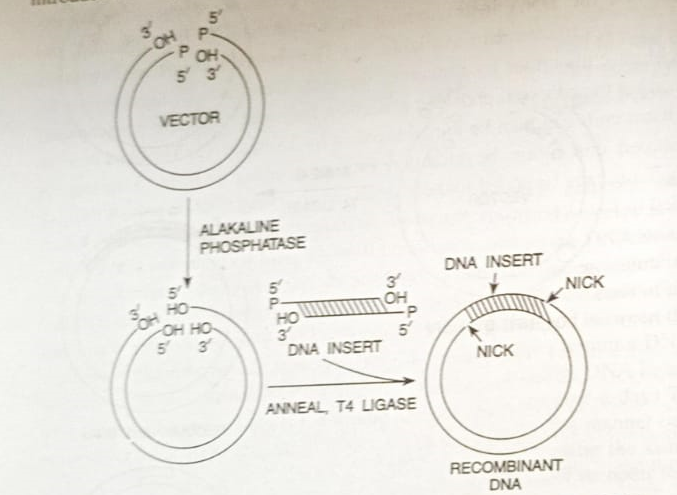 Both Ends Cohesive and Separately Matched
One protruding end of the vector may be compatible with one 
    end of the DNA insert, while the other end of vector is 
    compatible with the second end of the insert. 
  This situation arises when one end of the vector as well as that of 
    the DNA insert is generated by one restriction enzyme, while 
    their other end is cut by a different enzyme .
  As earlier, the opened vector and DNA insert are mixed under 
    annealing conditions to allow pairing between the compatible 
    ends of the vector and the DNA insert, T4 ligase is then used to 
    seal the nicks to yield recombinant DNA.
  In such a situation, only the recombinant DNA is circularized 
   (since the two ends of vector are unmatched as are the two ends 
   of DNA insert) and DNA insert is integrated in only one 
   orientation or direction.
Both Ends Cohesive and Unmatched
  Often the DNA insert is prepared using one restriction enzyme, 
    while the vector is opened with another enzyme; this generates 
    cohesive ends in the vector and the DNA insert, which are 
    unmatched. 
 In this situation, the following approaches are available. 
The protruding ends are converted into blunt ends either by 
       removing the protruding ends by digestion or by extending the recessed ends using Klenow fragment or reverse transcriptase; the blunt ends can then be joined together by T4 ligase. 
(2) The blunt ends so produced can again be changed into protruding ends by 3'-tailing. A poly-T tail may be added to the 3'-ends of say, vector, while poly-A tails are added to the DNA insert; the two now have matched protruding ends, which pair together under annealing conditions to Yield recombinant DNA.
Often the tails are of different sizes: therefore the gaps remaining in the recombinant DNA are filled with DNA polymerase l prior to ligation. 
linkers can be attached to the blunt end of the vector and the DNA insert. The linkers are cleaved with the appropriate restriction enzyme to generate protruding ends that are compatible the vector and the insert are now joined together.
In addition, appropriate adaptors may be joined to the protruding ends of the vector and/or the DNA insert to generate completely matched cohesive ends.

     Both ends Flush/Blunt 
Flush or blunt-ended vector and DNA insert can be joined together by T4 DNA ligase. However, high concentrations of both the enzyme, and the vector and insert DNAs are required.
The DNA insert gets ligated in either orientation, and it can be easily and precisely separated from the vector only if the two were cleaved by the same restriction enzyme (producing blunt ends). Alternatively, the blunt ends can be converted into cohesive ends as outlined above.

 One End Cohesive and Compatible, the Other End Blunt 
If the vector and the DNA insert have one compatible and cohesive end, and one flush end, their cohesive ends pair together when they are mixed under annealing conditions. 
The T4 ligase seals the nick at the cohesive end and joins the blunt ends as well. It should be noted that under such a situation, only the recombinant DNAs are produced since vector and DNA insert molecules can not circularize due to their one cohesive and one blunt ends.
DNA ligase and ligation
DNA Ligases are enzymes that join the nucleic acid molecules 
    together. 
  They can join both DNA (DNA ligase) and RNA (RNA ligase).
.  The mechanism of DNA ligase is to form two covalent 
    phosphodiester bonds between 3' ends of one nucleotide, 
    ("acceptor") with the 5' phosphate end of another ("donor").
   ATP is required for the ligase to work. 
   DNA ligases are mg++ dependent enzymes . 
  The most widely DNA ligase is derived from the bacteriophage T4.

Biological function: 
  DNA ligase repair single strand breaks or nick (discontinuities). 
  Ligation reactions may be blunt ended or sticky ended. 
  Sticky ends increase the efficiency of ligation.
Types of DNA ligase 
       Two families of DNA ligases: 
ATP dependent – found in eukaryotes. 
NAD+ dependent- found in prokaryotes. 
 In mammals four types (I, II, III, IV) of DNA ligases are seen.
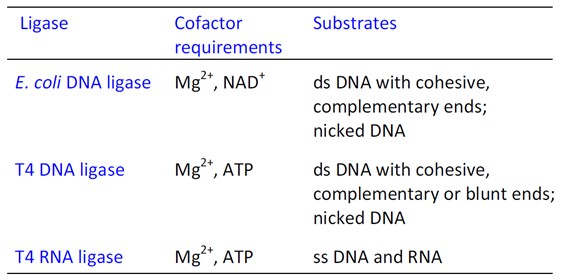 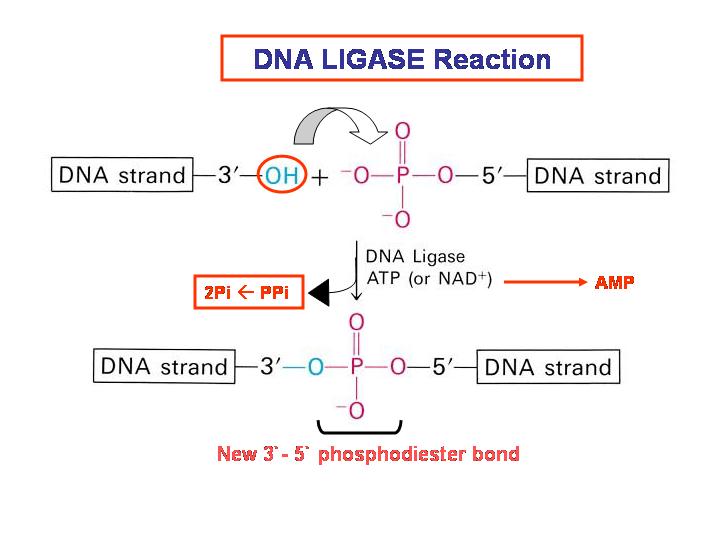 DNA SEQUENCING
  Determination of nucleotide or base sequence of a DNA 
    molecule/fragment is known as DNA sequencing. 
  At present, DNA sequencing is possible for only 700-800 bp long 
    DNA fragments. 
  DNA sequencing has become feasible as a result of the following 
    important developments: 
The availability of restriction endonucleases. 
The development of highly sensitive gel electrophoresis techniques, which can separate DNA fragments differing by one nucleotide only, 
The gene cloning and PCR techniques making available large quantities of individual DNA fragments, and 
The development of two reliable, relatively easy and rapid DNA sequencing procedures, called 
      (a) Maxam and Gilbert procedure, and 
      (b) The enzymatic procedure
DNA STRUCTURE
In a strand of DNA, there are some simple units known as nucleotides. These nucleotides have a 'backbone' that consists of sugars and a phosphate group. The DNA bases can be one of four kinds and they are attached to these sugars. These bases hold the important and unique genetic information for body.
 These bases are:
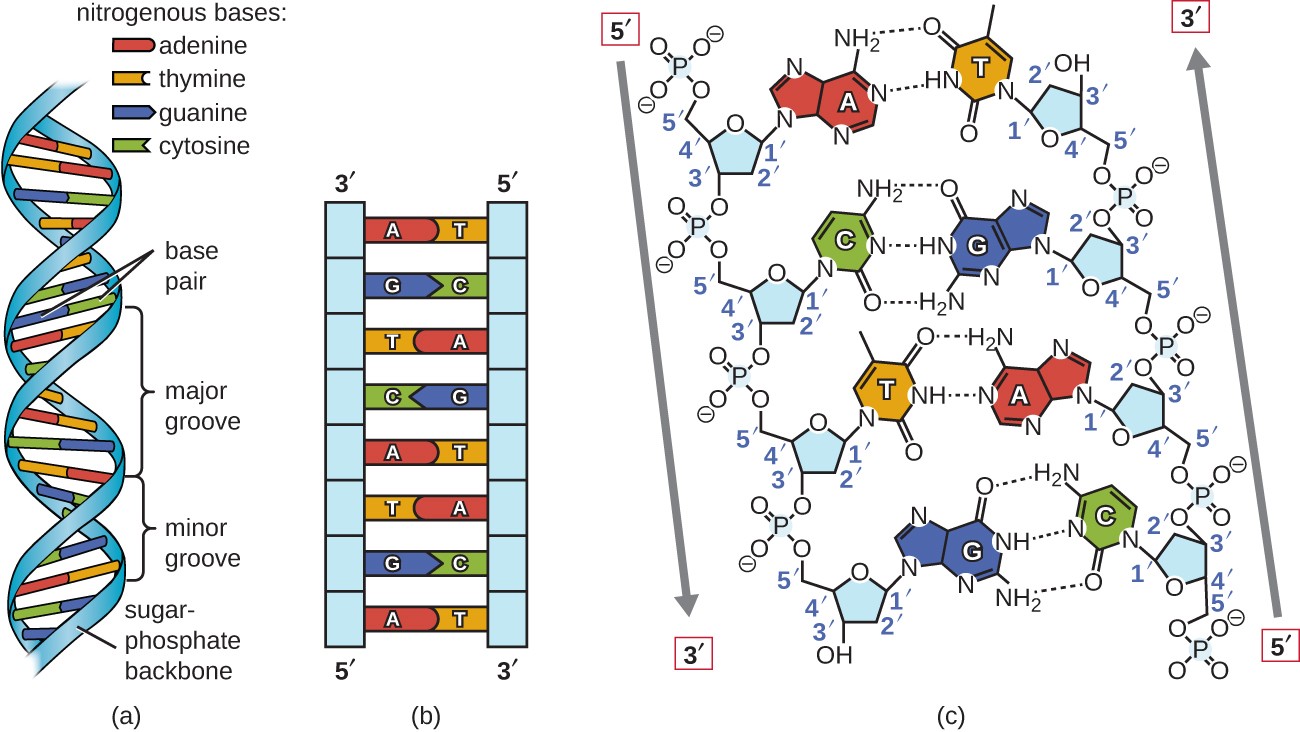 Adenine (A)
Thymine (T) 
Cytosine (C)
Guanine (G)
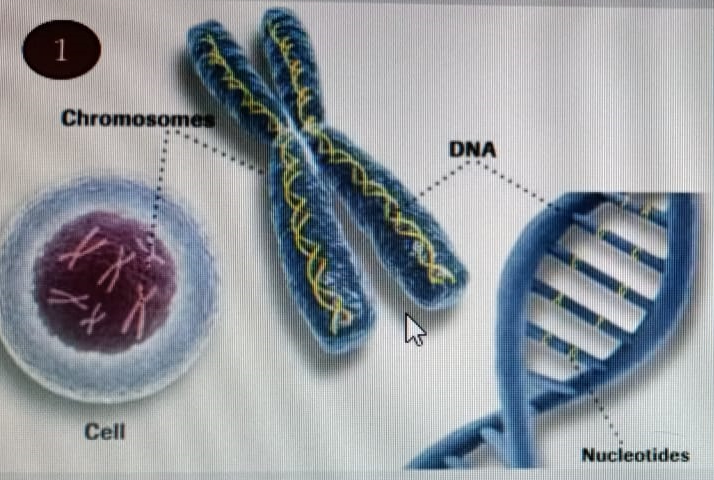 Maxam and Gilbert Method (Chemical degradation method)

  Developed by developed by Allan Maxam and Walter Gilbert in 
   1976–1977.
  In the first DNA sequencing technique, called Maxam and Gilbert 
   procedure, the DNA fragment to be sequenced is end-labeled by 
   the addition of 32P-dATP either at the 5’-ends (by the enzyme 
   polynucleotide kinase or at the 3’-ends (by the enzyme 
   deoxynucleotidyl transferase of its two strands. 
  The end-labeled fragment is now (i) digested with a restriction 
    endonuclease, which cleaves it into only two fragments of 
    unequal lengths. As a result, only one end of each of the two 
    fragments thus produced will be labeled. The two unequal 
    fragments are separated through gel electrophoresis and they 
    are sequenced separately.
Alternatively, (ii) the end-labeled fragment is denatured and its 
    two complementary strands are separated through gel 
    electrophoresis. The samples of complementary strands thus 
    separated are sequenced separately. It may be noted that each 
    strand will be labeled at one end (either 5' or 3) only.
 Procedure
   The single-end-labeled double or single-stranded DNA samples 
    thus produced are subjected to base-specific chemical cleavage 
    so that in a reaction mixture cleavage occurs only at one of the 
    following four sites: sites having G,C,G+A or C+T.
  Each DNA sample is partially digested in four separate reaction 
   mixtures (one each for specific cleavage at the sites of G,C,G+A or 
   C+T).
  In these reaction mixtures, each DNA fragment strand is expected 
    to be cleaved, on an average only once at any one of the sites 
    having the particular base for which the reaction mixture is 
    specific.
The base-specific cleavage of DNA fragments involves the 
    following steps: 
    (1) modification of the concerned base,
    (2) removal of the modified base from the DNA strand, and 
    (3) induction of strand break (break in the sugar-phosphate back-
          bone) in the position from which the modified base has been 
          removed. 
  Such a cleavage generates a mixture of end-labelled DNA 
   fragments of variable lengths. 
  Digests of double-stranded DNA are denatured before they are 
    subjected to electrophoresis. The digests from the four reaction 
    mixtures are then subjected to gel electrophoresis in 
    separate lanes of the same gel to separate the fragments  
    according to their lengths. 
  The base sequence is determined by sequential reading of the 
    bands developed in the four lanes of the gel through 
    autoradiography
e.g. Here is a fragment of double stranded DNA, and you do not 
       know  its sequence:
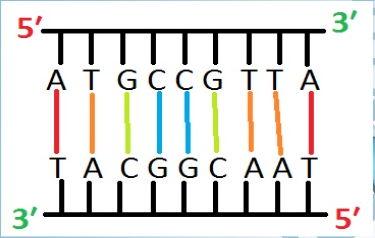 As the sequence of both strands are unknown, but if we find out 
   the sequence of one strand, we would get to know sequence of 
   other one also.
At first, the double stranded fragment is separated into two 
   single strands by applying high Temperature or high PH.
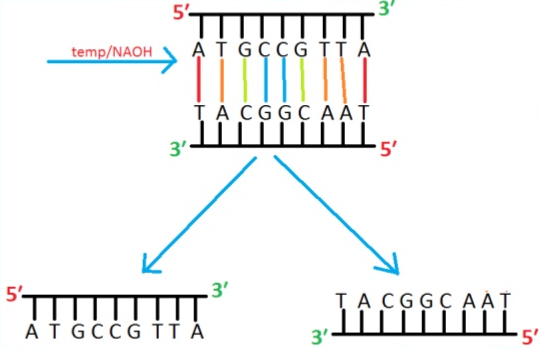 Run the single stranded fragments on gel. 
  As lighter fragment band will move further than the heavy 
    fragment band.
Take one of fragment band from the gel. 
  Remove the Phosphate at 5′ end and incorporate Radioactive 
    Phosphate 32- PO4 enzymatically.
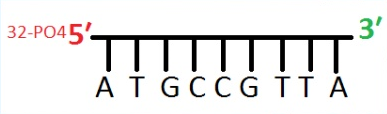 Now put all the radioactively labelled fragments in four tubes.
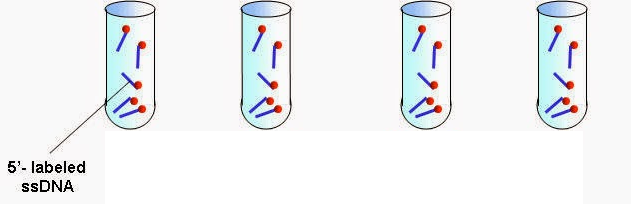 A + G
A
T + C
C
Tube 1 : 
  Increase Temperature and PH(by adding NAOH), that would 
   cause fragments to break down. Dimethyl sulfate will be added 
   that would make cuts at Adenine and Guanine positions. 
Tube 2: 
  Dimethyl sulfate and dilute HCL will be added that would cuts the 
   fragment at Adenine position. 
Tube 3: 
  Reagents Hydrazine and Piperidine are added that would cuts the 
   fragment at position Cytocine and Thymine. 
Tube 4: 
  In the last tube, Hydrazine, Piperdine and NACL is added that 
   would cuts the fragment at Cytocine position
After chemical degradation, we would get following radioactively  
   labelled fragments from each tube:
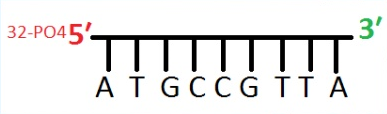 A + G
T + C
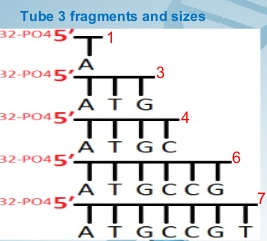 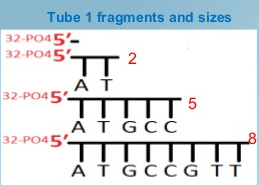 A
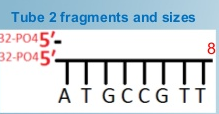 C
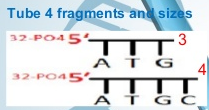 Gel electrophoresis
All of the fragments from each 
   four tubes are pour in Gel. 
 Four wells will be make on Gel, 
  in 1st well, fragments from 1st 
   tube is pour, in 2nd well 
  fragments from 2nd tubes and 
  so on.  
 Fragments would separate on 
  Gel according to size. 
 Smaller fragments would move 
   farther than larger fragments. 
 After placing radioactive film 
  on top of gel, radioactive 
  labelled fragments would emit 
  a spot at their position.
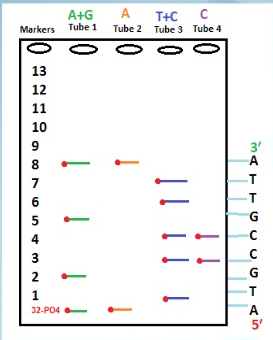 If we see the sequence on gel from 5 prime to 3 prime, and 
   compare it, it is the same sequence that we have at first
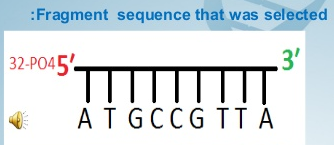 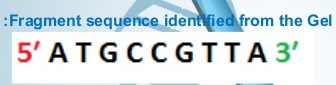 Disadvantages 
• Use of toxic chemicals and 
   extensive use of radioactive 
   isotopes highly poisonous and 
   unstable. 
• Cannot read more than 500bp. • Setup is quite complex. 
• It is difficult to make Maxam-
   Gilbert DNA sequencing kit. 
• Read size decrease with 
   incomplete cleavage reactions.
Advantages 
• Directly read purified DNA. 
• Used sequence heterogeneous 
   DNA as well as Homopolymeric 
   sequences. 
• used to analyze DNA-Protein 
   interaction. 
• Used to analyze Epigenic 
   modification and nucleic acid 
   structure.
(b) Sanger Coulson method (Enzymatic Procedure) 
      (Chain Termination Method)

  The second technique is an enzymatic procedure, commonly 
    referred to Sanger Coulson method, developed by F. Sanger and 
    coworkers. 
  Developed by Frederick Sanger and colleagues in 1977, it was the 
    most widely used sequencing method for approximately 25 years 
    after its discovery .He got NOBEL PRIZE in 1980. 
   In this technique, the DNA fragment to be sequenced is 
    denatured and the complementary strands are separated 
    through electrophoresis. 
  One of the two complementary strands (or often both the 
    strands, but in separate experiments) is used as template for 
    DNA replication catalyzed by the Klenow fragment (E. coli DNA 
    polymerase I minus the first of its 323 amino acids, i.e, the 
    sequence having  5’-- 3’- Exonuclease activity).
Basic  Principle 
  This method generally is an In-Vitro synthesis of DNA strand and 
    by using terminators (di-deoxynucleotide) the growing strand 
    terminates at specific site. 
  Upon termination the strands are overlap to got original 
    sequence of unknown DNA Strand.
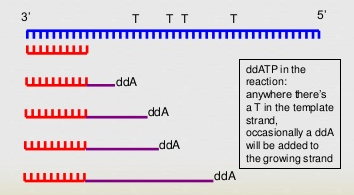 Requirements 
  Single Stranded template  Primer 
  DNA polymerase  
  Di-Deoxynucleotide  
  The 3′-OH group necessary for formation of the phosphodiester 
    bond is missing in ddNTPs)  
  Every nucleotide have its specific ddNTP form i.e., ddATP, ddGTP  
   etc.
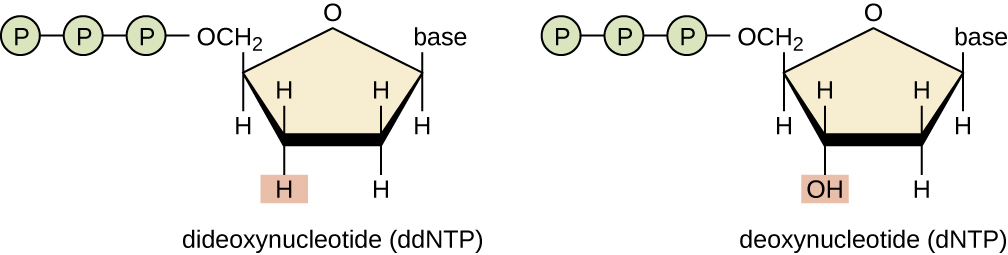 Phosphodiester Bond
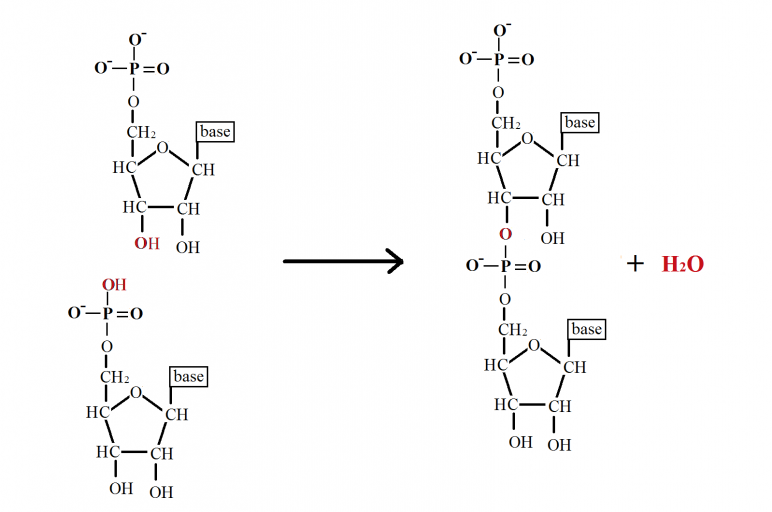 Procedure:
  Four different reaction mixtures are prepared for the replication 
   of each DNA strand to be sequenced. 
  In one of the reaction systems, 2’,3’-dideoxycytidine 
    triphosphate (ddCTP) is added in a concentration about 1/100th 
    of the normal deoxycytidine triphosphate present in the system 
    ddCTP acts as a terminator of the polynucleotide chain being 
    newly synthesized on the template strand. 
  Chain termination by ddCTP is achieved due to the fact that it 
    (and the other 2-3 dideoxynucleotides) does not have a free 3'-
    OH group as a result of which further nucleotides cannot be 
    added to the new chain. 
  At the concentration used here, ddCTP would terminate the 
   newly synthesized polynucleotide chains at any one of all the 
   possible sites where cytosine is to be incorporated in the new 
   chain.
In one each of the three other reaction mixtures using the same 
   DNA fragment as template, 2’,3’-dideoxythymidine triphosphate 
   (ddTTP), 2’,3’-dideoxyadenosine triphosphate (ddATP), or 2’,3'-
   dideoxyguanosine triphosphate (ddGTP) used as chain terminator 
   to terminate the polynucleotide chains at any line of all the 
   positions where T, A or G, respectively, are to be incorporated in 
   the new chain (each 2‘,3‘-dideory nucleotide is used in a separate 
   reaction mixture).
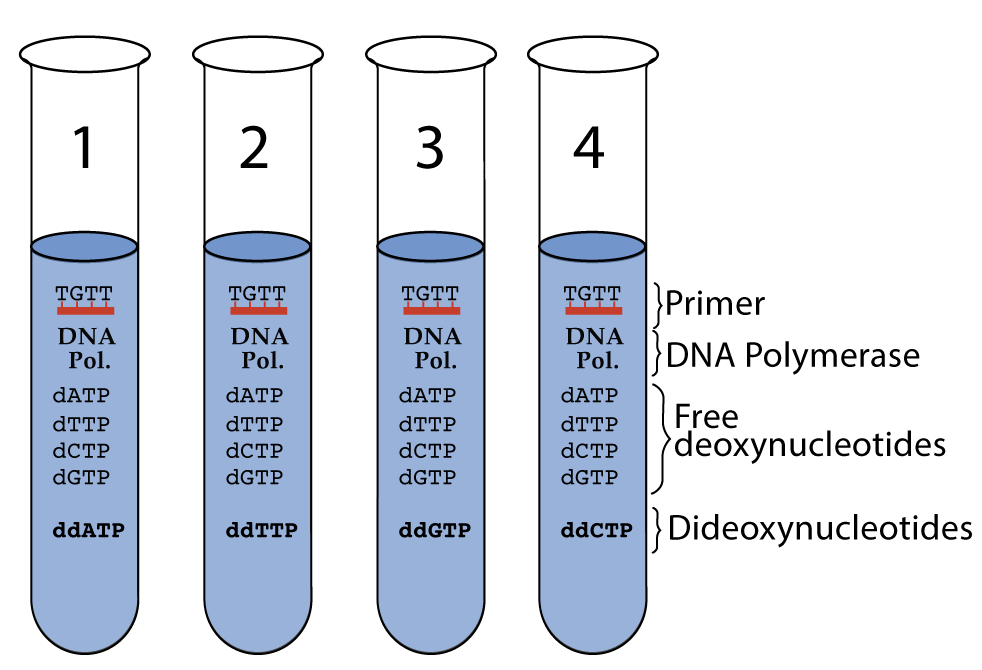 The partially synthesized (due to chain termination) DNA chains 
    from each of the above four reaction mixtures are separated 
    from the template strand by denaturation. 
  The four single-stranded samples are now separately subjected 
    to gel electrophoresis (in separate lanes of a gel) in order to 
    separate the strands according to their size. 
  The bands in the gels are developed onto an X-ray film through 
   autoradiography. 
  The fastest moving fragment will be the smallest one and each 
   subsequent band will be one nucleotide longer than the previous 
   one. Therefore, by comparing the bands of the four gel lanes thus 
   obtained, nucleotide sequence of the DNA fragment can be 
   determined.
Chain Termination
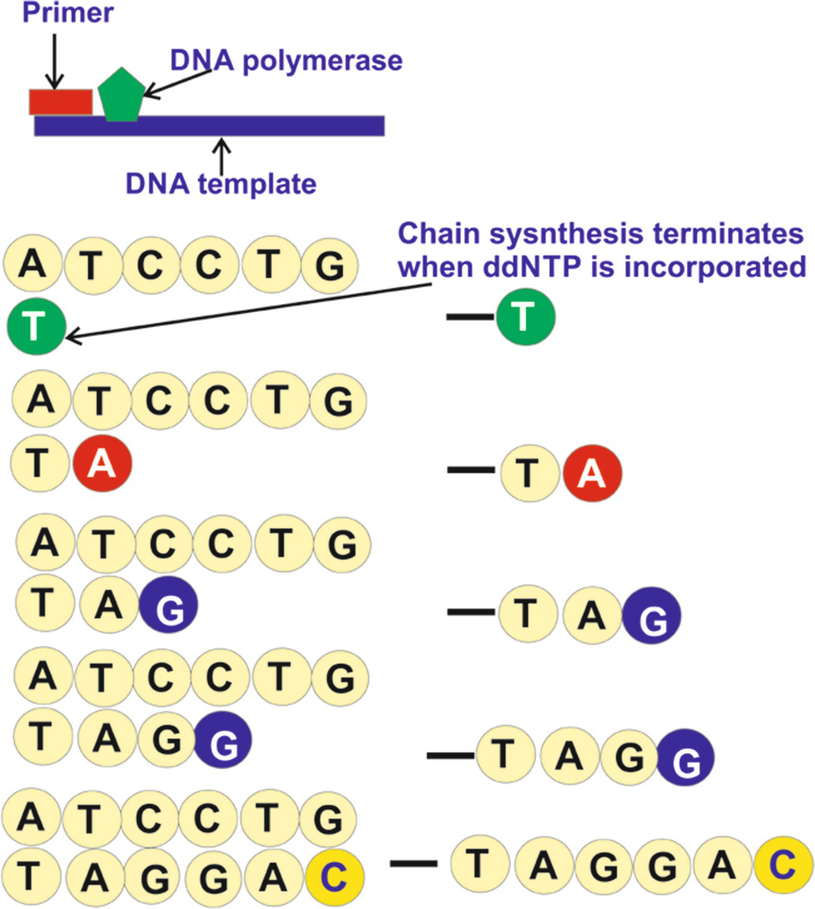 Gel electrophoresis
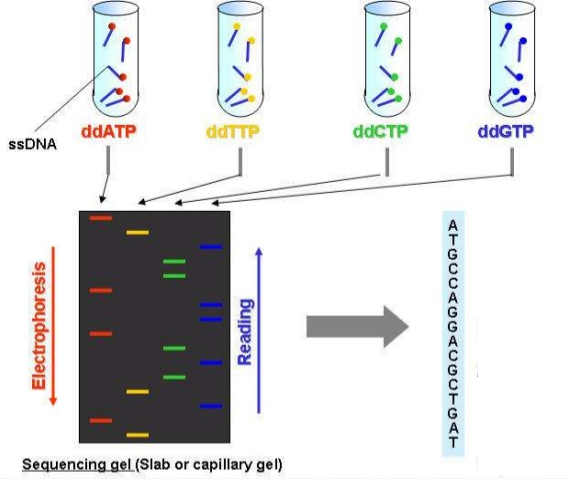 VECTORS
  A Vector is a DNA molecule that has the ability to replicate 
    autonomously in an appropriate host cell, and into which the 
    DNA insert is integrated for cloning. 
  Therefore, a vector must have an origin of DNA replication 
    (denoted as ori) that functions in the host cell. 
  Any extra-chromosomal small genome, e.g. plasmid, phage and 
    virus, may be used as a vector.
Salient features of  ideal  vector
It should be able to replicate autonomously. When the objective of cloning is to obtain a large number of copies of the DNA insert, the vector replication must be under relaxed control so that it can generate multiple copies of itself in a single host cell.
It should be easy to isolate and purify 
It should be easily introduced into the host cells, i.e., transformation of the host with the vector should be easy.
The vector should have suitable marker genes that allow 
       easy detection and/or selection of the transformed host cells. 
When the objective is gene transfer, it should have the ability to 
       integrate either itself or the DNA insert it carries into the genome of the host cell.
 6.  The cells transformed with the vector containing the DNA insert (Recombinant DNA) should be identifiable or selectable from those transformed by the unaltered vector. 
A vector should contain unique target sites for as many restriction enzymes as possible into which the DNA Insert can be integrated.
When expression of the DNA Insert is desired, the vector should contain at least suitable control elements, e.g., promoter, operator and ribosome binding sites.
It should be kept in mind that 
The DNA molecules used as vectors have coevolved with their 
       specific natural host species, and hence are adapted to function well in them and in their closely related species. Therefore, the choice of vector depends largely the host species into which the DNA insert or gene is to be cloned. In addition,
Most naturally occurring vectors do not have all the required functions, therefore, useful vectors have been created by joining together segments performing specific functions (called modules) from two or more natural entities.

 Cloning And Expression Vectors
  “All vectors used for propagation of DNA inserts in a suitable host
   are called cloning vectors. But when a vector is designed for the 
   expression of i.e. production of the protein specified by the DNA
   insert, it is termed as expression vector”
As a rule, expression vectors contain at least the regulatory 
   sequences, i.e. promoters, operators, ribosomal binding sites, 
   etc., having optimum function in the chosen host. 
  When an eukaryotic gene is to be expressed in a prokaryote, the 
    eukaryotic coding sequence has to be placed after prokaryotic 
    promoter and ribosome building site since the regulatory 
    sequences of eukaryotic are not recognized in prokaryotes. 
  In addition, eukaryotic genes, as a rule, contain introns 
   (non coding regions) present within their coding regions. These 
   introns must be removed from the DNA insert to enable the 
   proper expression of eukaryotic genes since prokaryotes lack the 
   machinery needed for their removal from the RNA transcripts. 
  When eukaryotic genes are isolated as c DNA, they are intron-
    free and, hence, suitable for expression in prokaryotes. fusion   
   proteins.
C-DNA library preparation
A DNA library is a collection of DNA clones, gathered together as 
    a source of DNA for sequencing, gene discovery, or gene function 
    studies.  
  There are two types of DNA libraries: c-DNA and Genomic.
   A c-DNA library is a set of c-DNA clones prepared from the 
    mRNAs isolated from a particular type of tissue. • 
  The c-DNA library contains only complementary DNA molecules 
    synthesized from mRNA molecules in a cell. 
  This molecules represents all the gene that are expressed in the 
    cell at different stage of its development.
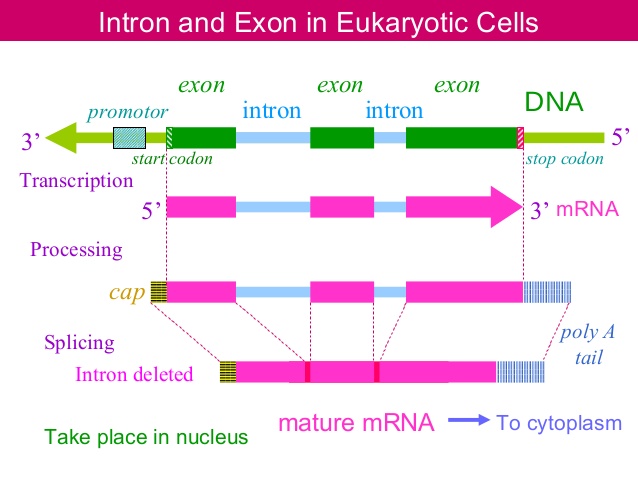 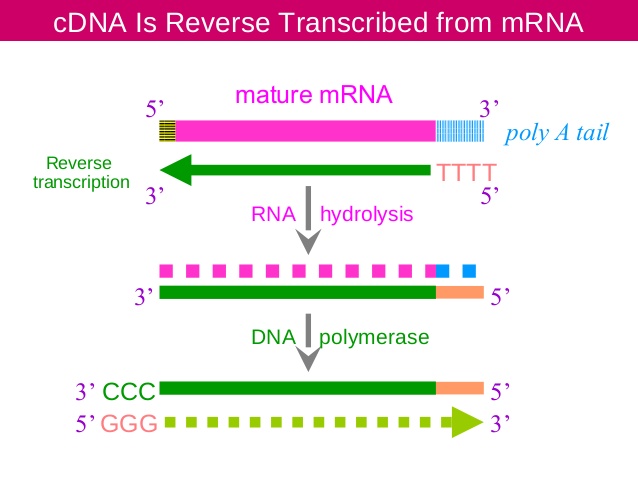 Preparation of c-DNA
 A cDNA is the copy or complementary DNA produced by using 
   mRNA (usually) as a template. In fact, any RNA molecule can be 
   used to produce c-DNA. 
 DNA copy of an RNA molecule is produced by the enzyme reverse 
   transcriptase (RNA-dependent DNA polymerase, discover by 
   Temin and Baltimore in 1970) generally obtained from Avian 
   Mycloblastosis Virus (AMV). 
  This enzyme performs similar reactions as DNA polymerase, and 
    has an absolute requirement for a primer with a free 3’-OH. 
  When eukaryotic mRNA is used as a template, a poly-T 
   oligonucleotide (more specifically, oligodeoxynucleotide is 
   conveniently used as the primer since these mRNAs have a poly-
   A tail at their ends. But special tricks are required to utilize 
   primers for other RNAs, e.g. prokaryotic mRNA, rRNA,RNA virus 
   genomes, etc.
For example, a poly-A tail may be added to 3’ end of the RNA to 
   make it analogous to eukaryotic mRNA (oligo-T is now used as 
   primer); this reaction is catalyzed by the enzyme poly. A 
   polymerase. 
  The appropriate oligonucleotide primer is annealed with the 
   mRNA, this primer will base-pair to the 3’ end of mRNA. 
  Reverse transcriptase extends the end of the primer using mRNA 
   molecule as a template. 
 This produces a RNA-DNA hybrid molecule, the DNA strand being 
   the c-DNA. The RNA strand is digested either by RNase H or 
   alkaline hydrolysis: this frees the single-stranded c-DNA. 
  Curiously, the 3'-end of this c-DNA serves as its own primer and 
   provides the free 3’-OH required for the synthesis of its 
   complementary strand; therefore, a primer is not required for this 
   step.
The complementary strand of c-DNA single strand is synthesized 
    by either the reverse transcriptase itself or by E. coli DNA 
    polymerase I. 
  This generates a hairpin loop in the c-DNA. The hairpin loop is 
   cleaved by a single strand specific nuclease to yield a regular DNA  
   duplex.
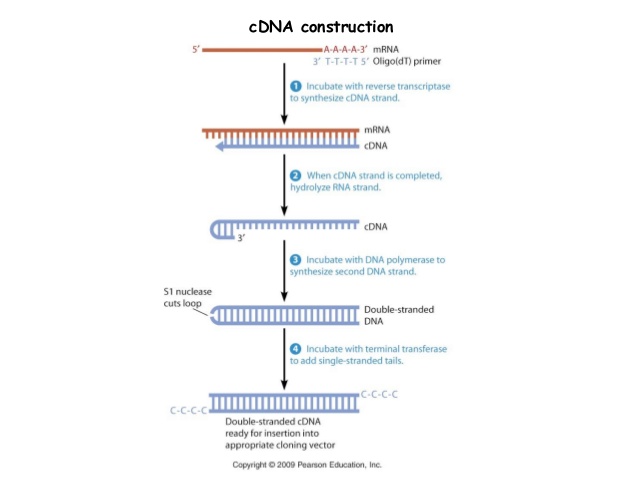 Vectors used in genetic engineering
Plasmid
Types of Plasmid Vectors
    There are several types of bacterial plasmids, but following 
     three types are widely studied and used in genetic engineering.
F plasmids are responsible for conjugation and are also called 
       conjugative or transmissible plasmids. Due to their presence the bacterial cells behave as male.
R plasmids carry genes for resistance to antibiotics.
Col plasmids carry genes for coding colicins, the proteins that act as bacteriocin and kill sensitive E. coli cells.
Characteristics of a Plasmid Vector
A suitable plasmid vector must have following characteristics:
It must have minimum amount of DNA.
It must have relaxed replication control.
It should have at least two suitable markers for identification. 
It should be easily isolated from the cell.
It should possess a restriction site for one or more restriction enzymes.
Insertion of a foreign DNA molecule as one of these restriction sites does not alter its replication property. 
The unique restriction site must be located within one of the two selectable markers.
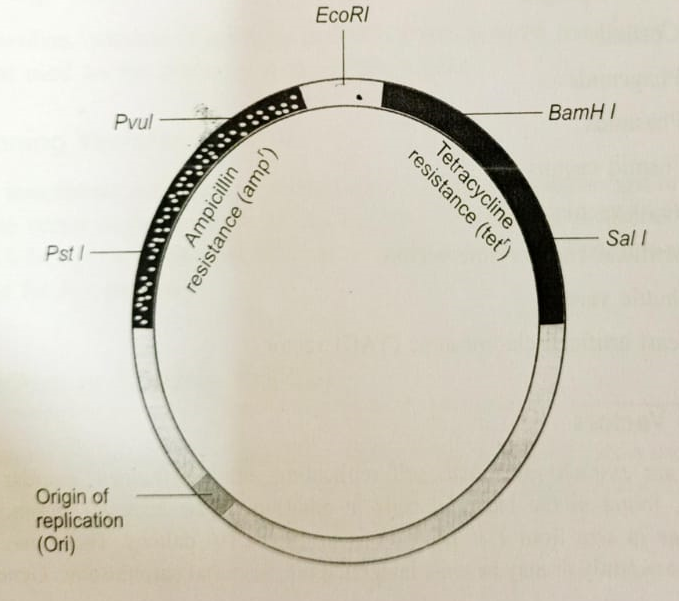 Examples of Plasmid Vectors
Plasmids having all the above mentioned characters have been prepared by modifying naturally occurring plasmids by in vitro techniques. Some of such plasmids are:
pBR322 Plasmid Vector
The name pBR is derived from 
       (i) p that denotes plasmid, (ii) B is from the name of scientist, Boliver and (ii) R from Rodriguez. 
       These two scientists developed this plasmid. 
       The numeral 322 distinguishes this plasmid from other plasmids developed in the same laboratory later on, such as pBR325, pBR327, pBR328, etc. 
pBR322 is a reconstructed plasmid. It is most widely used plasmid having 4362 base pairs. Its entire base sequence is known. It is constructed from three plasmids and has following regions:
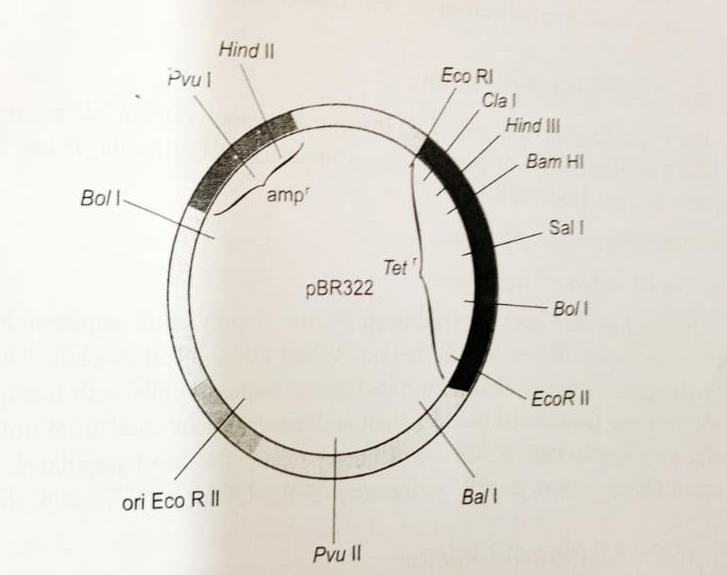 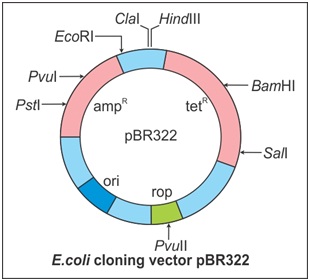 Origin of Replication: It is derived from plasmid PMBI. This plasmid is closely related to naturally occurring plasmid Col El.
Gene Conferring Resistance to Antibiotics Ampicillin (ampr) and Tetracycline (tetr): Gene ampr is derived from plasmid RI and gene tetr from plasmid R6.5. Both are natural populations of antibiotic resistant plasmids. These genes are used as markers. 
Unique Recognition Sites for 20 Restriction Endonucleases: Some of these sites lie within the markers ampr and tetr genes. The presence of restriction sites within markers tetr and ampr permits an easy selection of transformed cells having recombinant PBR322. Insertion of foreign DNA fragment into the plasmid using restriction enzyme Pst I or Pvu 1 places the DNA insert (foreign DNA) within the marker gene ampr. The DNA insert (foreign DNA) within the marker gene ampr makes it nonfunctional.
Bacterial cells with such a recombinant pBR322 will be unable to grow in the presence of ampicillin but will grow successfully on tetracycline. Similarly, when restriction enzyme Bam HI or Sal I is used, the DNA insert is placed within the marker gene tetr. This makes tetracycline gene nonfunctional. Transformed bacterial cells possessing such a recombinant pBR322 will multiply on ampicillin but not on tetracycline. This process allows an easy selection of a single bacterial cell having recombinant DNA. 
(iv)  Nic-bom Region: PBR322 has a nic-bom region (bom basis of mobility). It is responsible for mobilization or cell to cell transfer of the plasmid. This region interferes with the replication efficiency of extra chromosomal DNA in monkey cells.
Useful Features of pBR322
The useful features of this plasmid are: 
   Small size (4.4 kb) enables easy handling, purification and 
    manipulation. 
  Two selectable markers ampr and tetr permit easy 
    selection of recombinant DNA. 
  About 15 copies of them occur per cell which can be increased to 
   1,000 to 3,000 when protein synthesis is blocked.
  It is a cloning vector.
    pBR327 has more advantageous features than plasmid pBR322, 
    Its 30-40 copies occur in each normal cell of E. coli. It is an   
    expression plasmid.
(b) pUC18 Plasmid Vector
  pUC8 is a derivative of pBR322. 
  It is much smaller, only 2.7 kbp long. 
  It is named after the place of its preparation i.e., University of 
    California. 
It has following two parts derived from pBR322:
  1. Ampicillin resistance gene. 
  2. Col El origin of replication. 
  It also has lacZ gene derived from E. coli. A polylinker sequence 
    having unique restriction sites lies in the lac region. 
  When DNA insert is cloned in this region the lac gene is 
    inactivated. 
  The transformed bacterial cells with recombinant DNA molecule 
    are B-galactosidase deficient and are easily selected from normal 
    bacterial cells in a single step. 
  pUC8 has become one of the most popular E coli cloning vector. 
  Other vectors in pUC series are pUC 9 pUC12, pUC18 and pUC19.
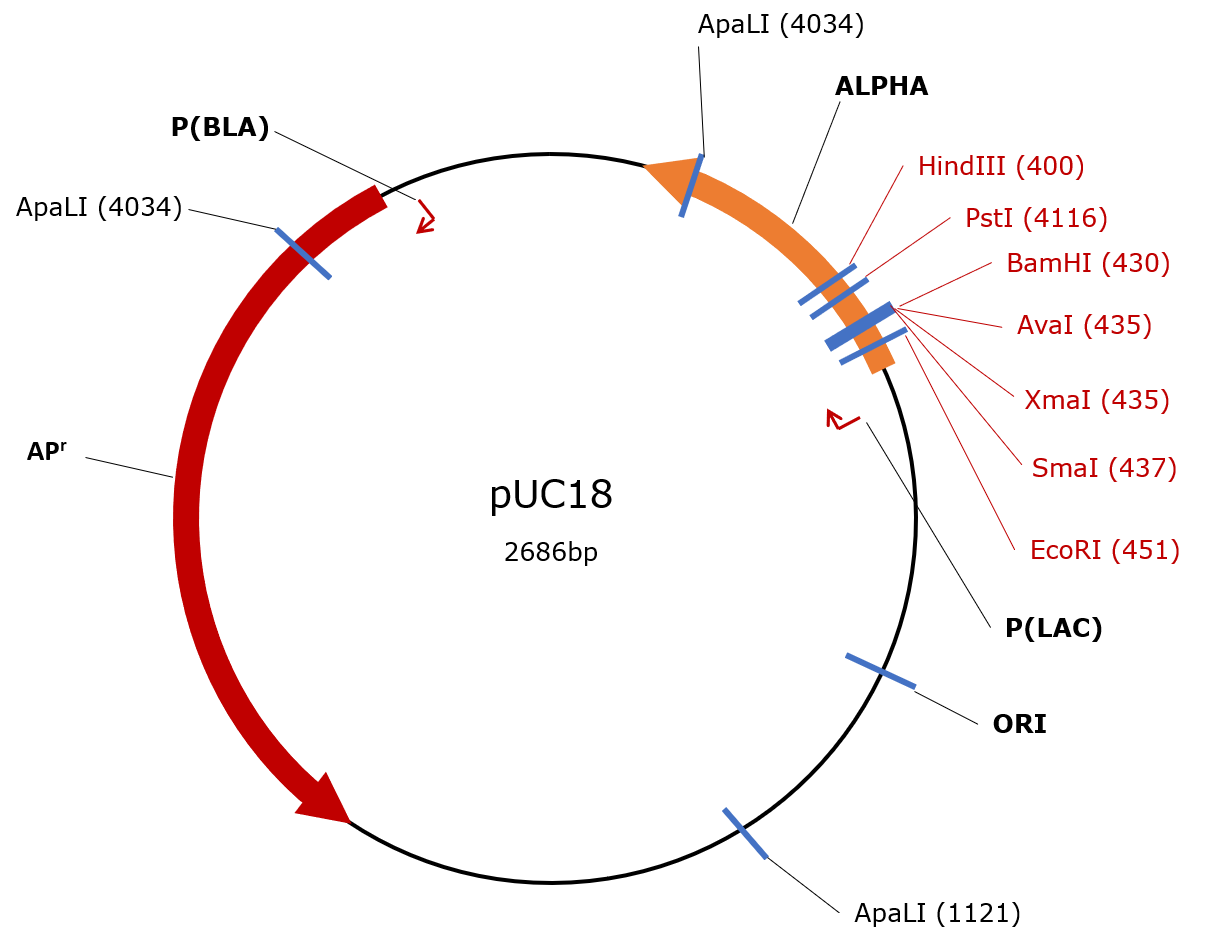 Bacteriophages : lambda 
Bacteriophage Vectors
  Bacteriophages are viruses that attack bacteria. 
  Several bacteriophages are used as cloning vectors. 
  The most commonly used E. coli phages are 2 (lambda) phage 
    and M13 phage. 
  Phage vectors have following three advantages over plasmid 
    vectors:
Phage vectors are more efficient than plasmids for cloning large 
       DNA fragments. Foreign DNA up to 25kb in length can be inserted into phage vector.  
DNA can be packed in vitro into phage particles and transduced into E. coli with high efficiency. 
It is easy to screen and to use in the storage of recombinant DNA.
Examples of Bacteriophage Vectors
(Lambda) Phage Vectors
The genome of λ-phage is 48502 bp long, i.e. about 49 kb and has 50 genes, About half of these genes are essential. The genome remains linear in the phage head and has single-stranded protruding cohesive ends of 12 bases (5'GGGCGGCGACCT...3’ and 3’ CCCGCCGCTGGA.. 5’). 
The two cohesive ends anneal to form circular DNA molecule. The sealed cohesive ends form a cos site. It is the site of cleavage of phage DNA. 
For packaging in the phage head of bacteriophage, the A-DNA must be larger than 38kb and smaller than 52 kb. The genes for lysogeny are located in the middle part of λ-phage genome. 
For creating lambda phage vectors, this segment is removed wholly or partially. This allows the vector to accommodate large DNA inserts and avoids chances of lysogeny.
Several vectors have been produced from wild type lambda genome by mutation and recombination as well as by recombinant DNA techniques. 
Features of phage Vectors: 
These vectors have following two basic features:
The vector can be propagated as phages in E. coli cells enabling preparation of vector DNA.  
They contain restriction sites, which allow removal of lysogenic segment and provide insertion site for the DNA fragment to be cloned. 
Types of λ-Vectors: 
The various λ vectors are classified into two categories.
Insertion vectors and 
Replacement vectors
Insertion Vectors:
In case of an insertion vector, a portion of non essential region is deleted and two arms of λ genome are ligated. 
The foreign DNA is inserted at the unique restriction site. 
The DNA insert does not affect the functioning of phage. 
The insertion vector is of the size about 35 kb or more. 
It can have a DNA insert of up to 18 kb. 
Examples of insertion vectors are λgt10, λgt11, and λZAPII, etc.
λgt 10 is 43kb double-stranded DNA for cloning DNA fragments of about 7kb long. The insertion of foreign DNA inactivates cl (repressor) gene. 
λgt 11 is 43.7kb double-stranded DNA. It can clone less than 6kb long foreign DNA. It is an expression vector. Its inserted DNA is expressed as B-galactosidase fusion protein.
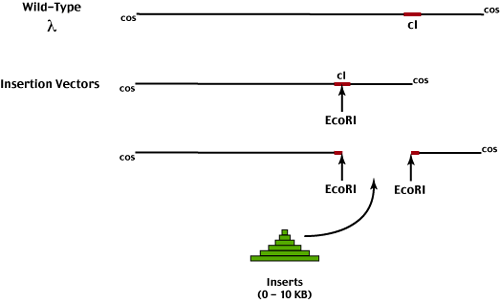 Replacement Vectors: 
In replacement phage vector, the nonessential part of λ phage DNA is substituted by foreign DNA. The deleted region is called the stuffer fragment. 
Replacement vectors have two recognition sites for the restriction enzyme used for cloning. These sites flank the stuffer region. 
The maximum size of DNA insert depends upon how much of phage DNA is non-essential. Usually 20-25kb of genome is nonessential and can be replaced with foreign DNA.
EMBL3 and EMBL4 are two replacement vectors that are designed for replacing the central nonessential part of 44kb by foreign DNA of about 20-23kb length. 
These replacement vectors are used mainly for preparing genomic libraries of eukaryotic genome with cloned fragments.
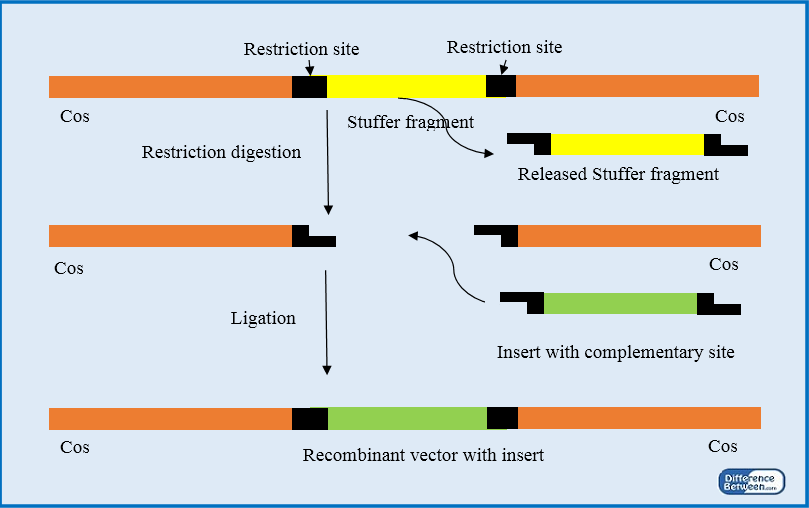 Cosmid Vectors
   Cosmids are hybrid vectors derived from plasmids having a 
    fragment of a phage DNA with its cos site (the sequence yielding 
    cohesive ends) and sequence needed for binding of and cleavage  
    by terminase. 
   These have minimum 250bp of a DNA.
Structure of Cosmid
A typical cosmid vector has following regions:
Origin of replication.
Unique restriction site for cleavage and insertion of foreign DNA. 
A selectable marker from a plasmid, coding for antibiotic resistance. 
Cos site/sites from lambda phage has 12 bases. It enables recombinant DNA to be packed in lambda particle in vitro due to circulation and ligation.
Characteristics of Cosmid Vectors 
The typical features of a cosmid vector are:
•  Cosmids have a length of about 5kb. They can be used to clone 
    DNA inserts of up to 40-45kb.
•  These can be packaged into λ-particles which infect host cells.
•  Packaged cosmids infect host cells like λ-phage particles but 
    multiply and propagate like plasmids.
•  Selection for recombinant DNA is based on the procedure used 
    for selection of plasmids.
•  Cosmid vectors are amplified and maintained in the same way as 
    the plasmids. 
     Modern cosmid vectors belonging to pWE and sCos have 
Multiple cloning sites (MCS) for simple cloning using unselected 
       DNA fragments. 
Phage promoters flanking MCS to generate RNA copies of DNA inserts.
(3)  Unique restriction sites (Not l, Sac ll or Sfi Ill) for cutting restriction enzymes and flank MCS, and 
Vector may contain mammalian expression modules which may code dominant selectable markers for gene transfer to mammalian cells.
Use of Cosmids
Cosmids are used for the construction of genomic libraries of
       Eukaryotes.
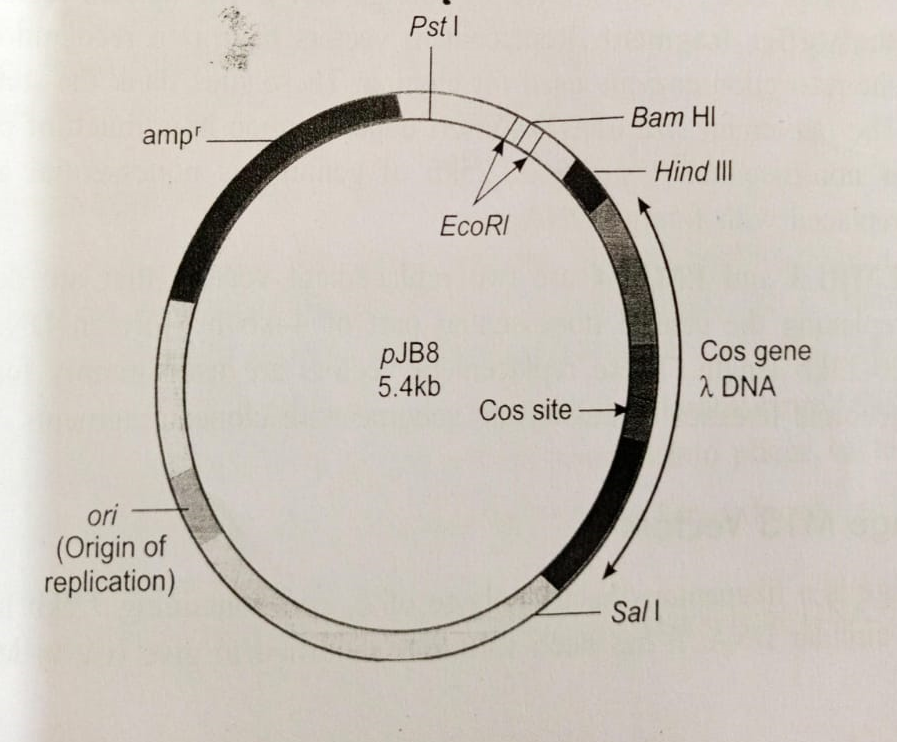 Artificial Chromosome Vectors
   Artificial chromosome vectors are linear or circular shuttle 
    vectors that occur as 1 or 2 copies per cell. 
   They allow cloning of base sequences that are several 
    hundred kilobase pairs (up to 1,000 kbp or more). 
  These are of following types: 
Bacterial artificial chromosome (BAC)
Yeast artificial chromosome (YAC)
Pl-derived artificial chromosome (PAC) 
Mammalian artificial chromosome (MAC)
Human artificial chromosome (HAC)
     
  Of these vectors YAC is used for cloning in yeast cells, BAC and PAC 
in bacteria and MAC and HAC are used for cloning in mammalian 
and human cells.
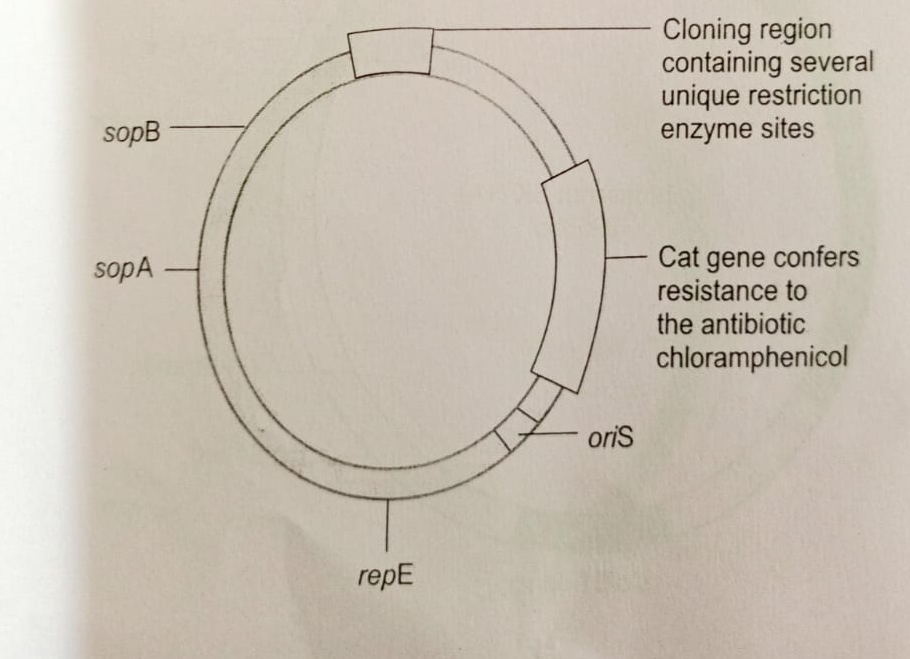 Bacterial Artificial Chromosome (BAC) Vector
   BAC vectors are shuttle plasmid vectors, created for cloning 
    large-sized foreign DNA. 
  They have origin or replication (oriS) from bacterium E. coli 
    F-factor. 
  This maintains a strict control on the copy number of vectors to 
    one or two per cell. 
  The low copy number of BAC avoids any possibility of 
    recombination between different DNA inserts of multiple 
    vectors.
Structure: 
The first BAC vector was pBAC108L. Other BAC vectors are pBeloBAC11. pBACe 3.6, etc. The vector pBeloBAC11has 7:4kb and allows selection of recombinant clones by lacZα complementation. It has following modules:
  ori S origin of replication from E coli F1 plasmid
  rep E encodes a replication protein that binds to oriS to initiate 
    replication.
  CM chloramphenicol resistance as a marker.
  cos N lambda phage cos site.   
  lac z, B-galactosidase gene as a restriction site. 
  T7 from bacteriophage for T7 RNA polymerase driven promoter. 
  SP6, bacteriophage SP6 RNA polymerase driven promoter.
  par A, par B and par C for the division of F plasmid during cell 
   division. 
  lox P site on phage P1 genome for recombination.
Importance of BAC Vectors: 
BAC vectors have emerged as more popular cloning vectors because of the following features:
• BAC vectors can clone DNA inserts of up to 300kb.
• They are stable and more user friendly.
• They do not suffer from chimerism caused by variation in cloned 
   DNA by recombination
• The low copy number of BAC vectors per host cell maintains DNA 
   inserts in their original form. It also avoids counter section of 
   cloned genes.
• BAC vectors are extensively used in the analysis of genomes. 

The host for BAC vectors is a mutant strain of E.coli in which normal 
restriction and modification sites are missing.
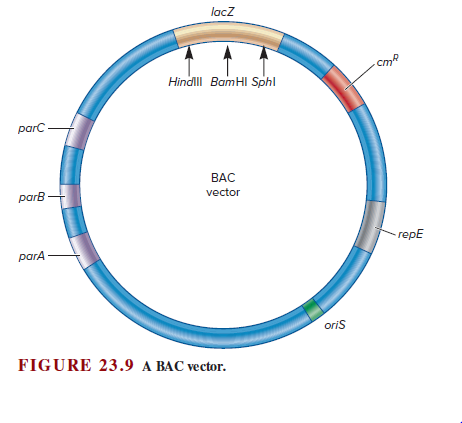 Yeast Artificial Chromosome (YAC) Vectors 
  YAC are linear plasmid vectors that behave like a yeast 
    chromosome. Each YAC occurs in two forms. The circular form 
    grows in bacteria and linear form multiplies in yeast cells. 
  A typical YAC (e.g. pYAC3) contains following functional modules 
   from yeast chromosome:
ARS sequence for replication. 
CEN4 sequence for centromeric function. 
Telomeric sequences from yeast chromosome at the two ends against exonuclease action, consisting of 20-70 tandem repeates of 6 bases, 5'... CCCCAA.... 3’. 
TRP1 and URA3 as the two selectable markers. 
Sequences from E. coli plasmid for selection and propagation of E. coli. 
SUP4, a selectable marker where DNA insert is integrated.
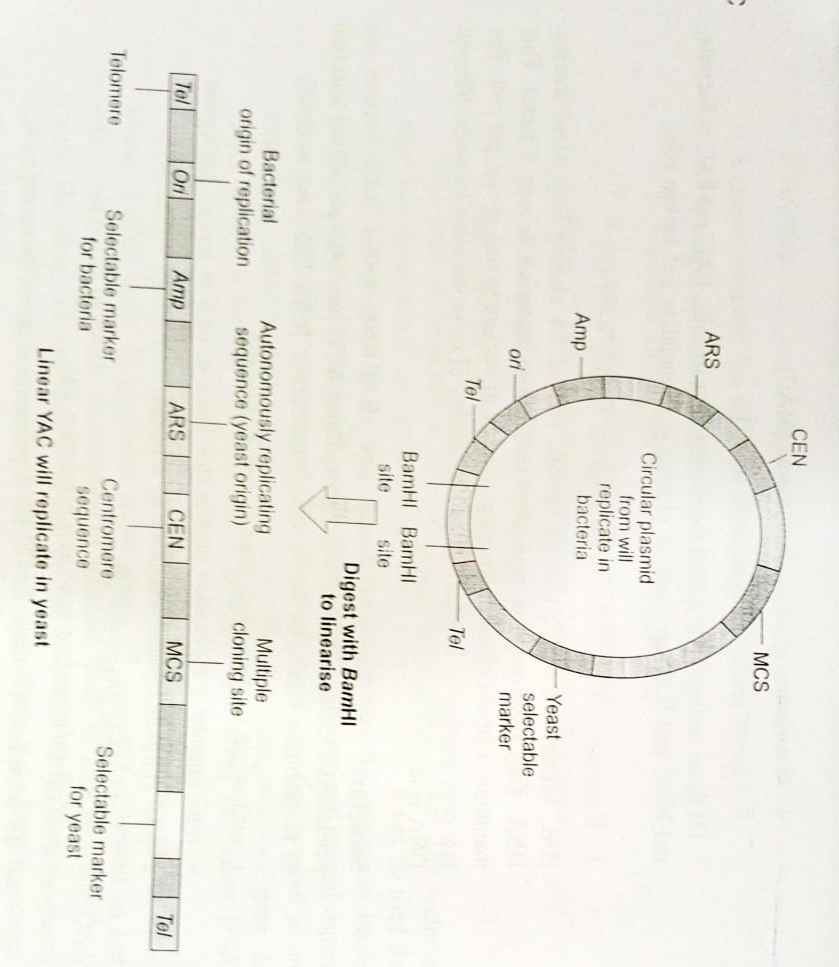 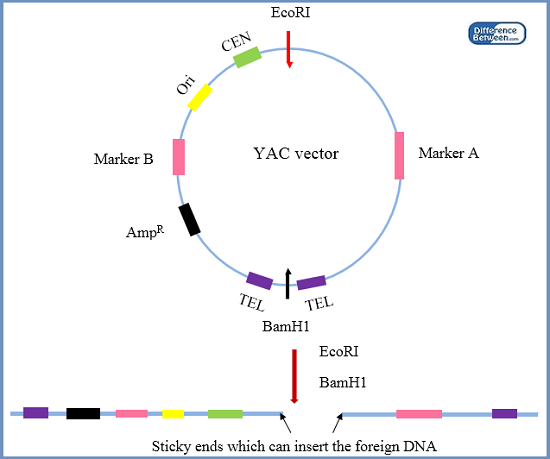 The first YAC vector developed was pYAC3. It is essentially a 
    pBR322 plasmid vector into which above mentioned yeast 
    sequences have been integrated. 
  It propagates in E. coli in circular form. 
  The DNA insert is integrated within SUP4 to generate linear YAC 
    vector. 
  The recombinant YAC is introduced into TRPI- and URA3- yeast 
    cells by protoplast transformation. 
  The recombinant clones are identified by the insertional 
    inactivation of SUP4 detected by a simple color test.
  YACs can accommodate up to 2,000kb of cloned DNA inserted 
    into the multiple cloning site. Therefore, YACs are used for 
    cloning very large (100- 1,400kb) DNA segments. 
  They help in mapping complex eukaryotic chromosomes
But they have two disadvantages:
•  Cloning efficiency is very low about 1,000 clones per ug DNA. 
    Thus, they can not be used for complete generation of genomic   
    libraries.
•  It is not possible to recover large amount of pure insert DNA 
    from individual clones.